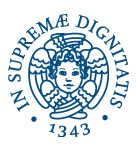 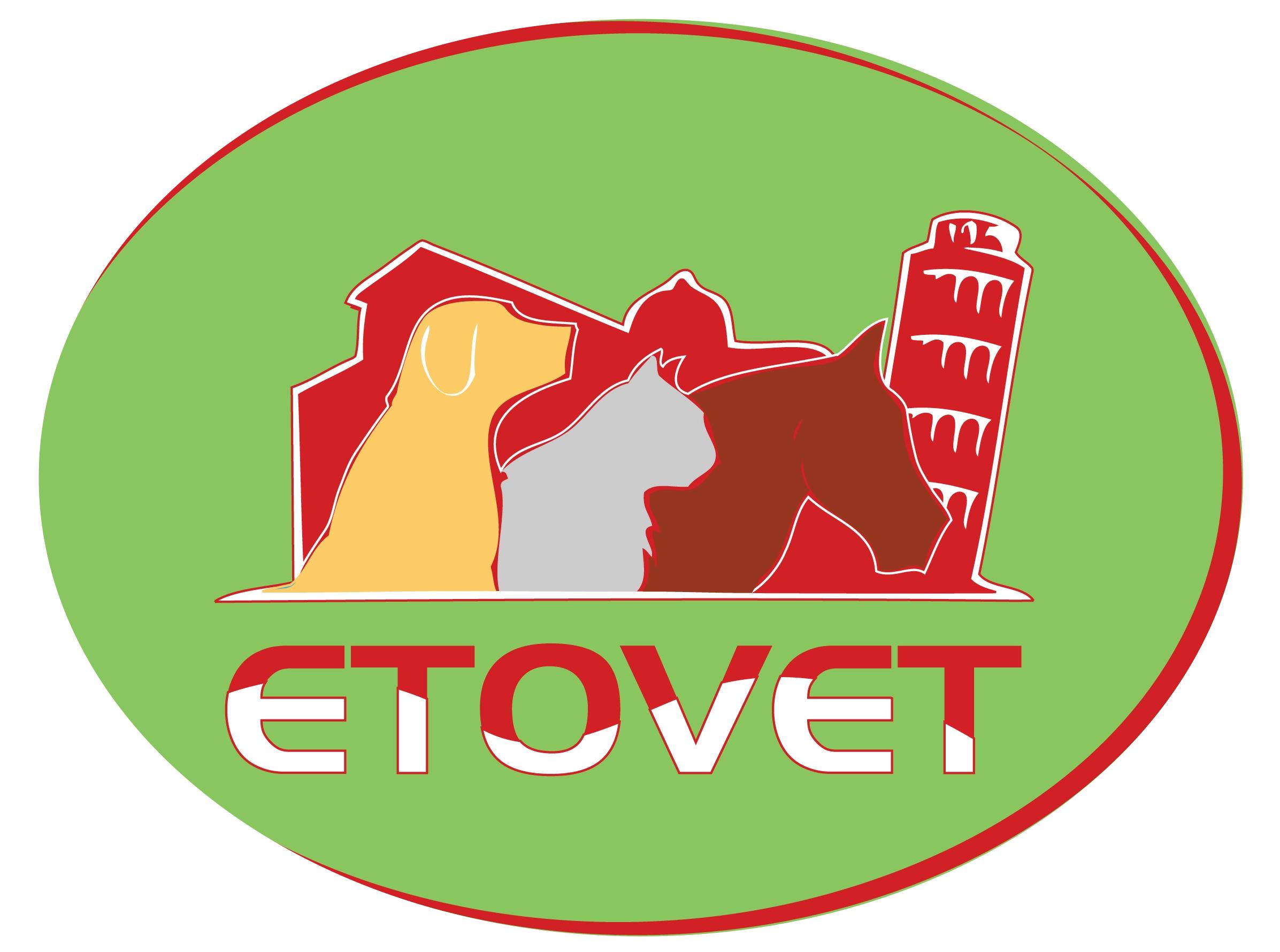 Master UniversitarioETOLOGIA CLINICA VETERINARIAOrario lezioni7 marzo 2025 – 12 luglio 2026Venerdì ore 14.00-19.00. Sabato: 9.00-13.00 e 14.00-19.00. Domenica: 9.00-13.00.40 posti disponibili per Medici VeterinariQuota di iscrizione: 4.000 € pagabili in 3 rate6 borse di studio di 1000,00 €Termine iscrizioni: 20 gennaio 2025Le lezioni si svolgono presso il Dipartimento di Scienze Veterinarie di Pisa -  Viale delle Piagge 2
Informazioni: Prof. Angelo Gazzano 
e-mail angelo.gazzano@unipi.it
https://www.unipi.it/index.php/master/dettaglio/5165?Itemid=954